Plug-In architectures
Tobias Freudenreich
[Speaker Notes: Mention plug-in and plugin]
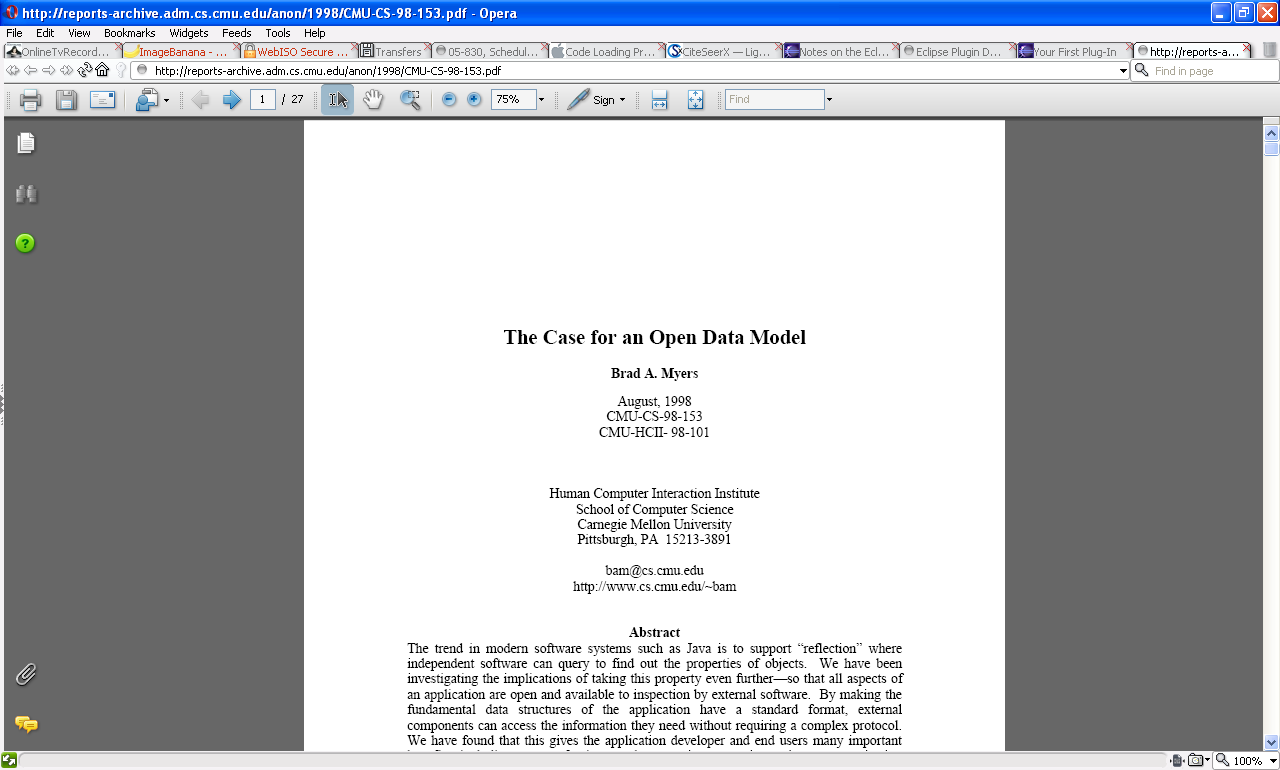 Definition
What is a plug-in?

“a small piece of software that supplements a larger program”
Merriam-Webster’s Online Dictionary

“An accessory software or hardware package that is used in conjunction with an existing application or device to extend its capabilities or provide additional functions”
- The Free Dictionary
Definition
Some differentiate between an extension and a plug-in
Plug-ins
Rely on user interface
Are limited in their set of actions
Extensions
Can add new functionality and user interface elements

I will not make this distinction
Motivation
Keep software simple
Switch “nice to have” features off
Modularity
Customizability
Extensibility
Resourcefulness
[Speaker Notes: Modularity: scale enterprise software to customer needs (basic, premium, ultra, …)
Customizability: new menu items/icons, own spell checker, etc.
Extensibility: add new functionality (new image formats); Example: Firefox: would it be as popular without plug-ins? Third-party developers, features not forseen]
Plug-in architecture
[Speaker Notes: PlugInLoader: discovers plug-ins, load and initializes them, asks them for responsibilities and invokes them when appropriate
PlugIn: Interface for all plug-ins, protocol is specified here
ConcretePlugin: does things]
Questions
How much control do plug-ins have?
What can plug-ins control?
How are plug-ins installed/discovered?
Traditional architecture
plug-in
plug-in
plug-in
host application
[Speaker Notes: Web browsers, graphical editors
Well defined interfaces]
Pure plug-in architecture
plug-in
plug-in
plug-in
plug-in
plug-in
core engine
[Speaker Notes: Everything is a plug-in
Core engine is just for loading plug-ins, no other functionality
Plug-ins are hosts themselves, defining extension points for other plug-ins
Eclipse model]
Challenges
Discovery
Need to discover compatible classes after compile-time
Even harder when plug-ins can be added at runtime
Typically one designated path
But: multi-user environments
Update
Security
Versions and Dependencies
Scalability
Easy development of new plug-ins
GUI changes
[Speaker Notes: Update: testing, configuration never known, different vendors
Security: arbitrary code from the web, even during installation of plug-in, support digital signatures (eclipse does); BUGS
Version and Dependencies: what to do to menu when there are two versions of the same plug-in
Scalability:
Up: start-up time, activate only on demand; installation choices
Down: core must also run on small devices
GUI changes: add a whole new settings panel?]
Photoshop
Fixed set of plug-in types:
Image filter, Import, Export, Parser, Extension, Format, Color picker, Selection, Automation
Scans for 'PiPL' (plug-in property list)
Description of what the plug-in is and its preferences
Plug-ins have defined entry point (“main”)
Called by Photoshop when needed
Call includes a 200-field structure
[Speaker Notes: Preferences: preferred color model, image types,]
Firefox (and other Mozilla products)
Distinction: Plug-ins and Extensions
Plug-ins
Help browser display data (pdf, multimedia, etc.)
Gecko Plugin API (NPAPI) 
Register for MIME-types
Draw into browser, modify DOM
Receive mouse and keyboard events
Multiple instances per plug-in possible
[Speaker Notes: check for a plug-in with a matching MIME type 
load the plug-in code into memory 
initialize the plug-in 
create a new instance of the plug-in]
Firefox (and other Mozilla products)
Extensions
Modify browser’s GUI (written in XUL and Javascript)
XUL defines how the interface looks (static description)
Javascript defines how it works (interaction description)
.xul files define “merge points”
Can attach more elements to these at run time
Can also modify behavior
Configuration files define all this
[Speaker Notes: Merge points: overlay own .xul file with a brower’s .xul file, so it gets loaded at the same time and is merged]
Microsoft Office
Plug-ins discovered by registry entries
Can add things to the user interface
Have access to the Object Model
Can register callbacks for all kinds of events
Development inside of Visual Studio with VSTO
Microsoft Office
http://msdn.microsoft.com/en-us/library/bb386298.aspx
Eclipse
Eclipse is good for building IDEs
But can do almost any application (including non-graphical)
Searches for plug-ins in a specific folder
Load on demand
Every plug-in has a description (manifest) file
Everything is a plug-in
Plug-ins extend other plug-ins
Creates dependencies
Does not have to be UI related
[Speaker Notes: Some high level documentation
Often the only source is example source code]
Eclipse
Source: www.imb.com
Summary
Plug-ins need to be at a specific location
Plug-in description file of some sort used
Generally, plug-in can modify displayed content after it is invoked
Plug-in gets control with callbacks
Each plug-in implements one or more previously defined interfaces
Open Data Model
Alternative how “plug-ins” can be realized
Idea: Expose application’s data structures in a standard format
Not only persistent data
Any data the application uses: main data, menu items, widgets, available operations, open network connections, etc.
Allow inspection and modification
[Speaker Notes: Mention drawing program example]
Open Data Model
Wait… we can do that already!
Java: Introspection and Reflection
OLE Automation
Not enough…
Need some standards
Names and data types
Term: Examinability
What is the behavior?
E.g. “What happens if the user clicks at (x,y)”?
Scriptability
Open Data Model
One way to implement: attribute-value pairs
Require applications to use only this data structure and expose it
Amulet does this






All applications should use it: Toolkit support
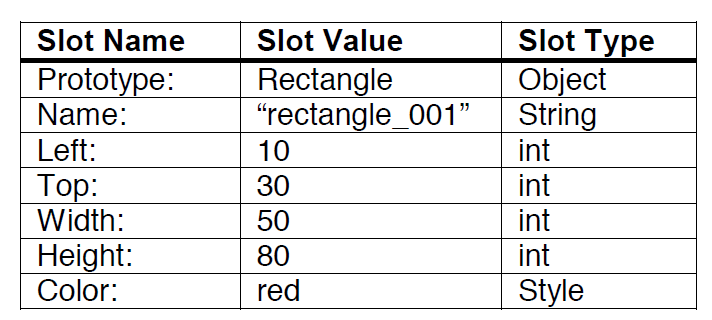 [Speaker Notes: Amulet:
Objects all to query for all slot names and corresponding values and types
Behaviors can be inspected due to command objects]
Benefits
Automation
Customization and Macros
Agents and Tutors
Rich searching
Checkers (spelling, size, etc.)
Alternative interfaces
Plug-in support
Support for programmers
[Speaker Notes: Automation: communication (enter less data)
Customization: change shortcuts, customization agent can be supplied by the toolkit
Macros: one application to record macros for all others
Agents and Tutors: guide user (Word’s “clippy”); change appearance (highlight menu item that might be useful)
Rich searching: one searching capability for all applications, including graphic search; can be supplied by toolkit
Alternative interfaces: interfaces for blind people, query available actions
Support: many things supported by toolkit: undo, debugging (inspection)]
Concerns
Requires more memory
Still a problem?
Difficult to realize
Amulet shows that many things are possible
Needs standardization
How successful has standardization been so far?
Security
Expose all the application’s data?
Mechanisms for “private” fields could be added
Might be easier to reverse engineer
Discussion
Sounds a lot like SOA, what is the difference?

How different are plug-in architectures from the Open Data Model

Which one would you choose if you made a new application?
References
Johannes Mayer, Ingo Melzer, Franz Schweiggert, "Lightweight Plug-in-Based Application Development". Revised Papers from the International Conference NetObjectDays on Objects, Components, Architectures, Services, and Applications for a Networked World. pp. 87 - 102, 2002.http://citeseerx.ist.psu.edu/viewdoc/download;jsessionid=8420F871B0AD7881A077CEBC9392A509?doi=10.1.1.11.5602&rep=rep1&type=pdf
Brad A. Myers. The Case for an Open Data Model. Carnegie Mellon University School of Computer Science Technical Report, no. CMU-CS-98-153 and Human Computer Interaction Institute Technical Report CMU-HCII-98-101. August, 1998. http://reports-archive.adm.cs.cmu.edu/anon/1998/CMU-CS-98-153.pdf
References
Birsan, D. 2005. On Plug-ins and Extensible Architectures. Queue 3, 2 (Mar. 2005), 40-46. http://doi.acm.org/10.1145/1053331.1053345
Rubel, D. 2006. The Heart of Eclipse. Queue 4, 8 (Oct. 2006), 36-44. http://doi.acm.org/10.1145/1165754.1165767

Notes on the Eclipse Plug-in Architecture: http://www.eclipse.org/articles/Article-Plug-in-architecture/plugin_architecture.html
Introduction to Eclipse Plugin development: http://www.eclipsepluginsite.com/
Your First Plug-in:http://www.eclipse.org/articles/Article-Your%20First%20Plug-in/YourFirstPlugin.html
References
VSTOhttp://msdn.microsoft.com/en-us/vsto/dd162433.aspx
http://www.mactech.com/articles/mactech/Vol.15/15.04/PhotoshopPlug-InsPart1/
https://developer.mozilla.org/en/Building_an_Extension
www.wikipedia.org